Jim Macdonald
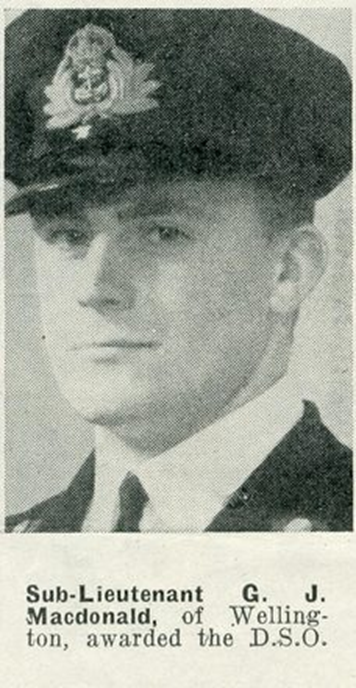 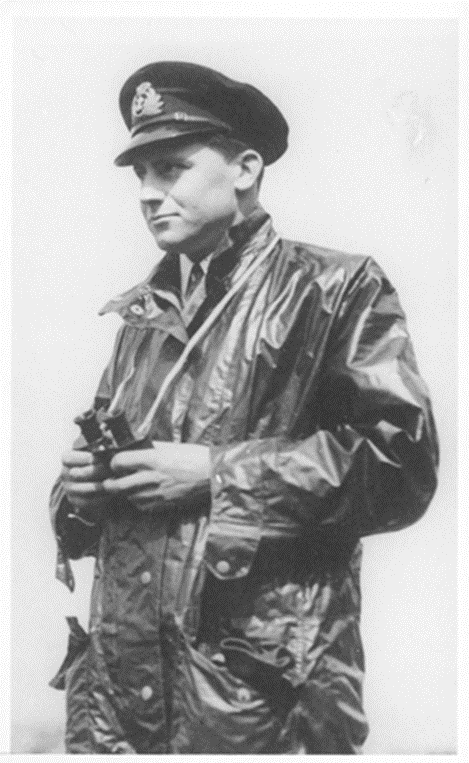 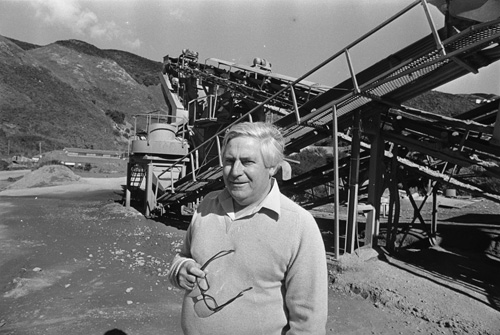 Fairmile Type C MGB
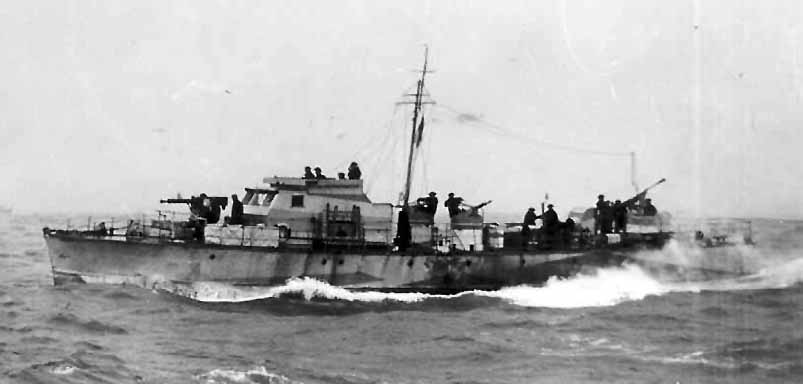 Fairmile D MTB
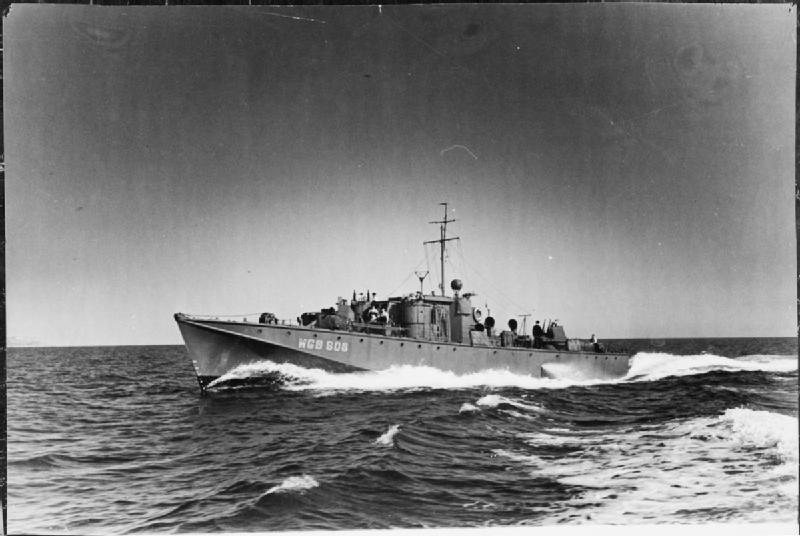 Vosper Type 1 MTB
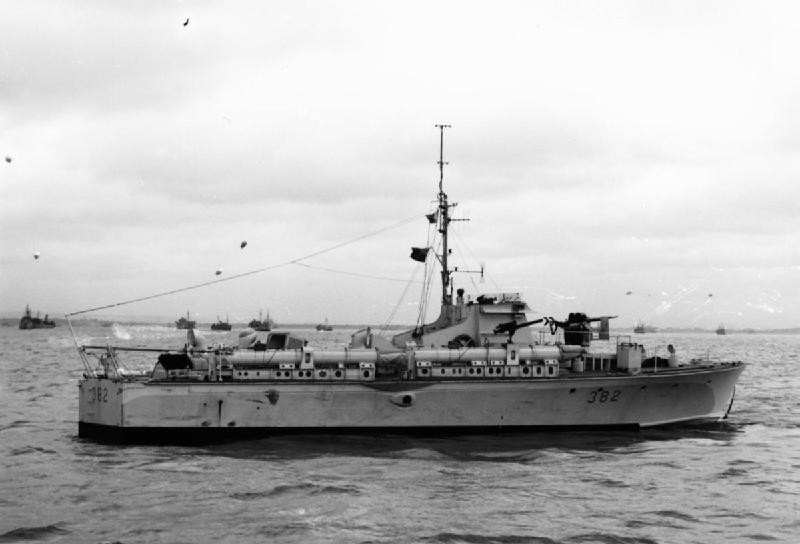 S/E-boat
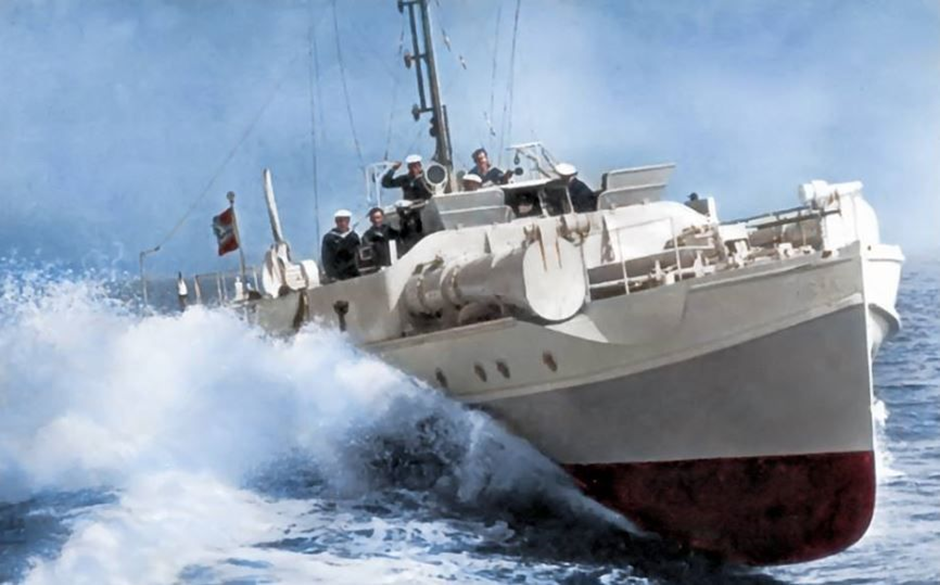 Type 100 S/E-Boat(after surrender)
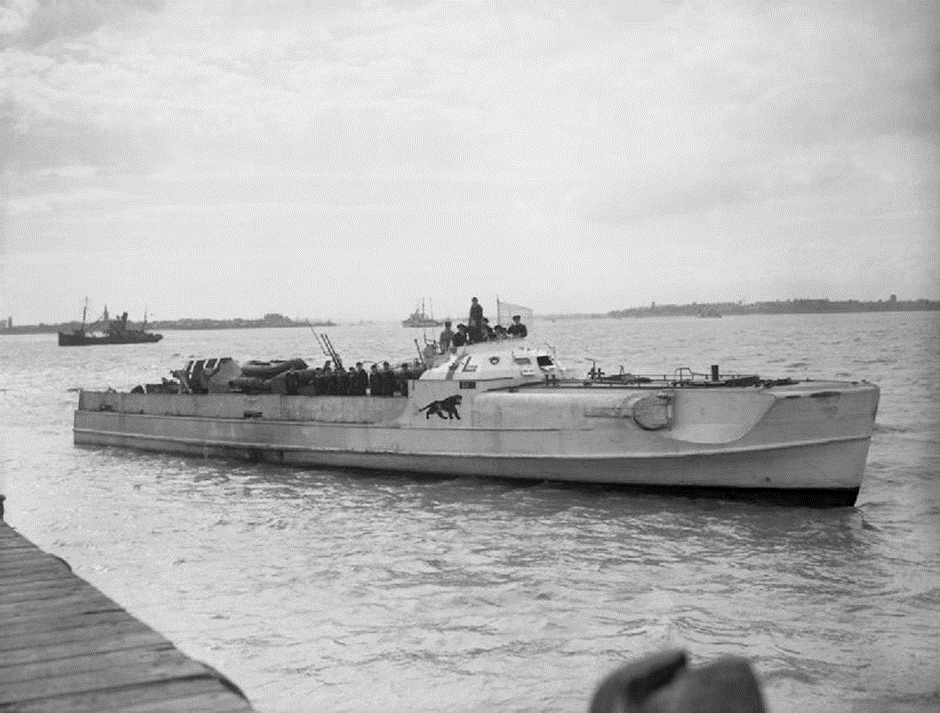 Coastal Forces Area of Operations
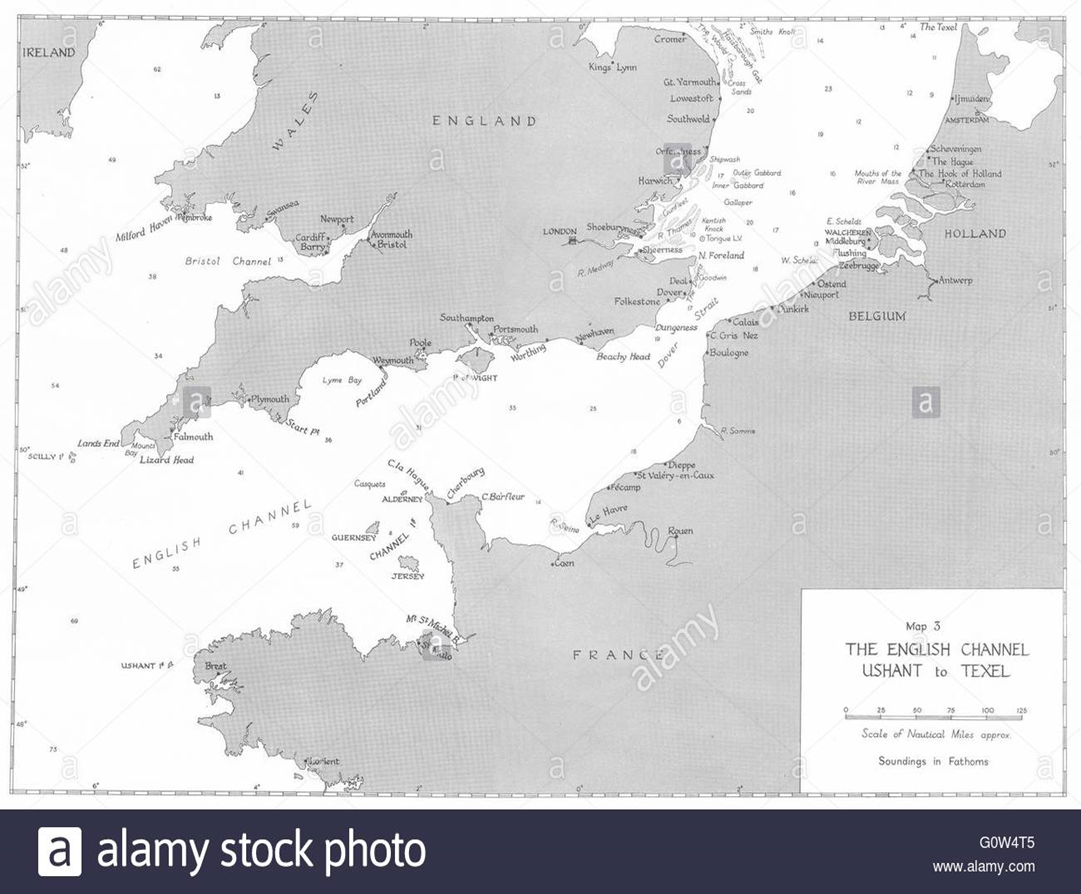 MINEFIELDS IN THE ENGLISH CHANNEL
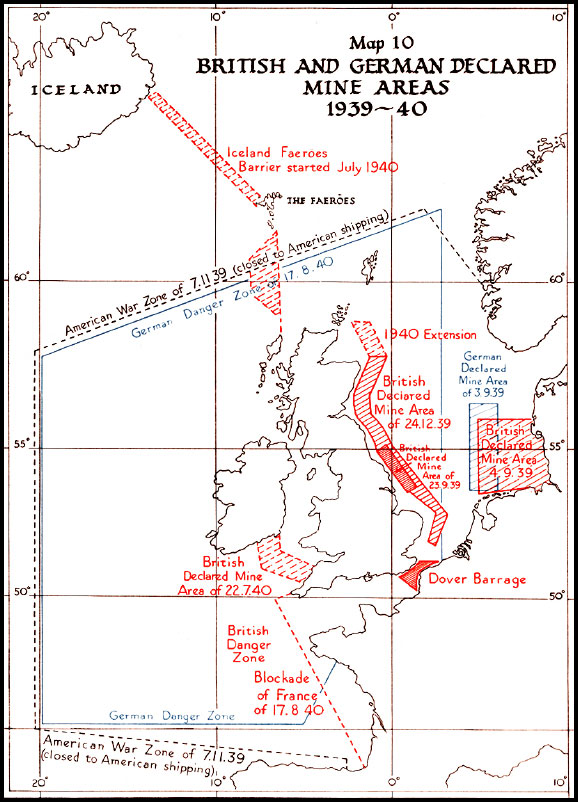 Boats alongside HMS Beehive
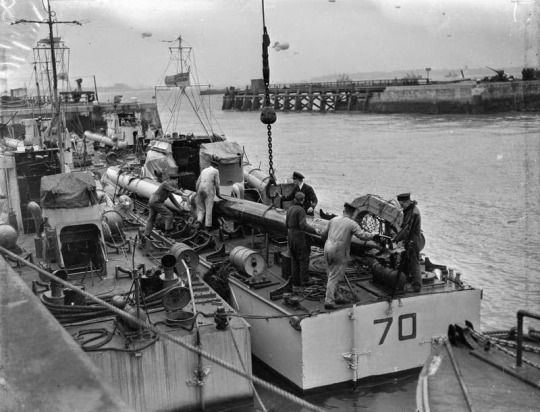 English Channel Sea Forts
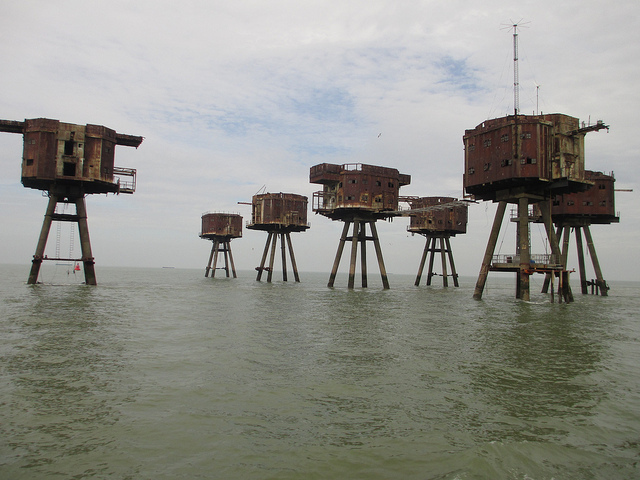 Distinguished Service Cross and Bar
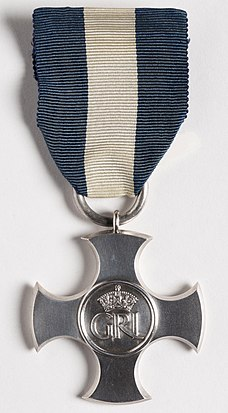 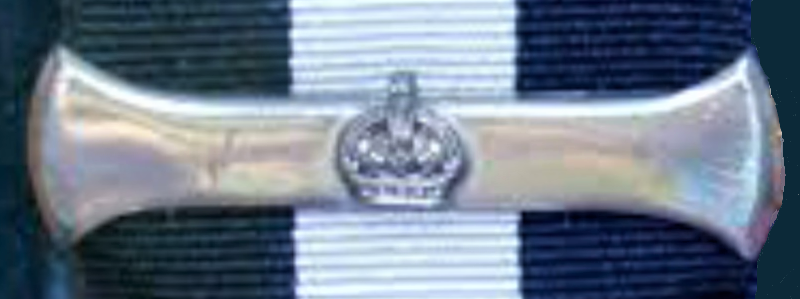 MTB 241
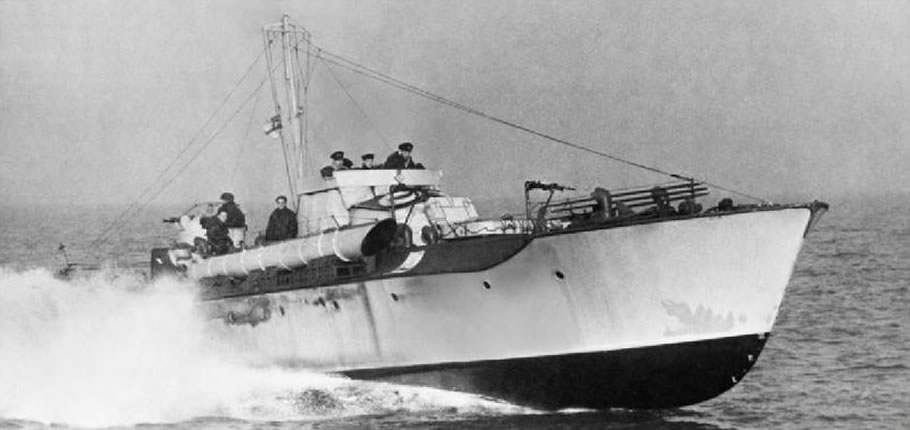 German Armed Trawler
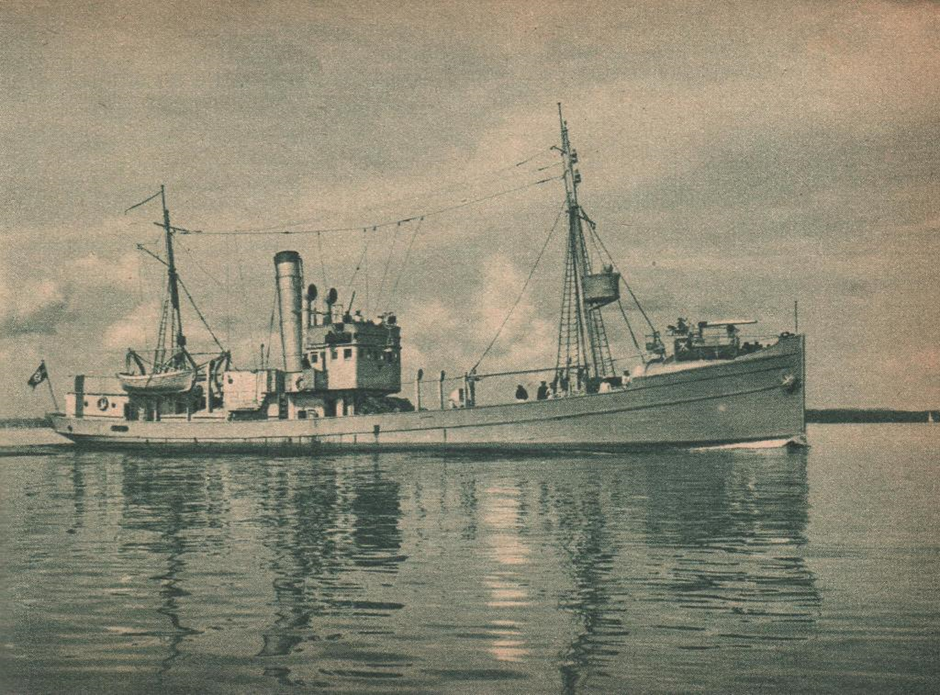 MTB 234
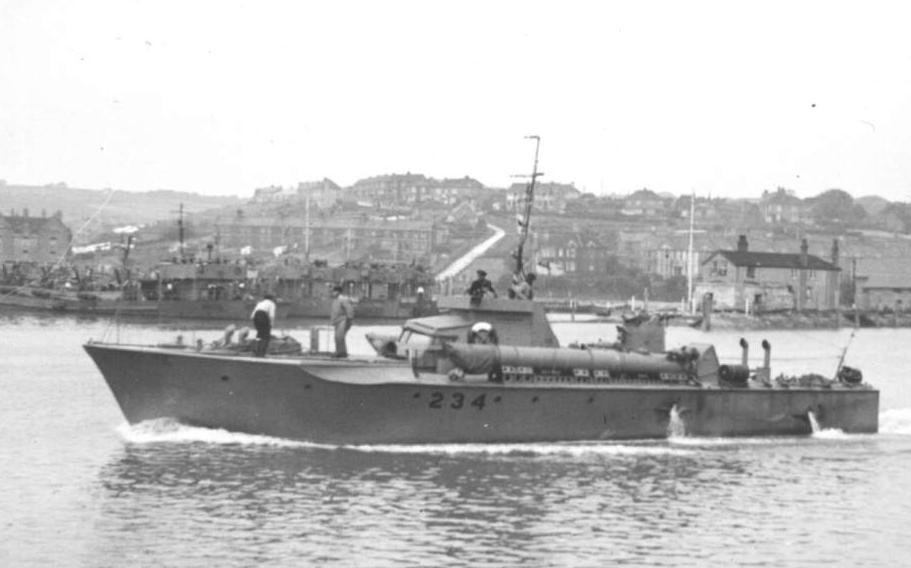 Distinguished Service Order
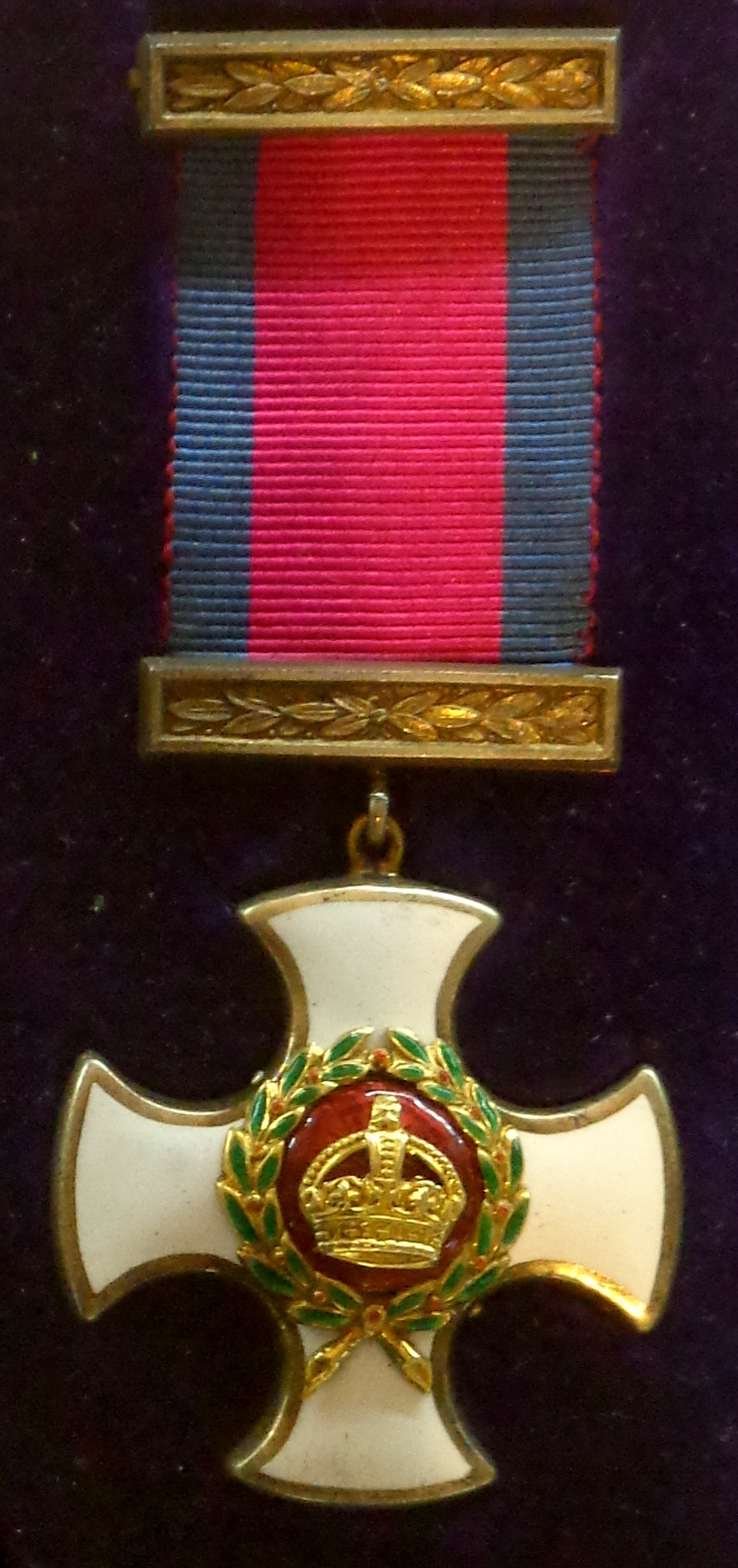 Mentioned in Despatches
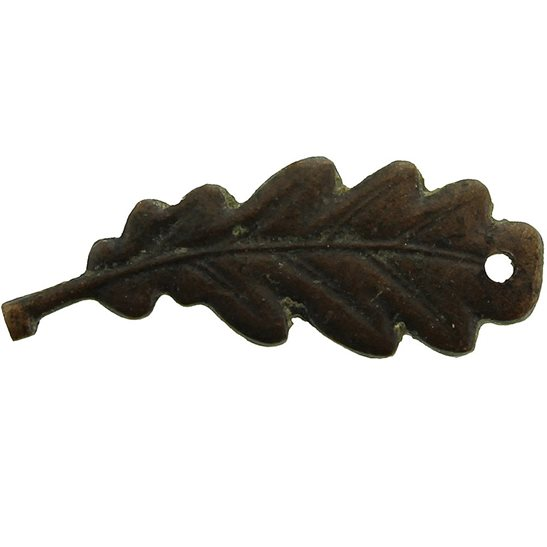 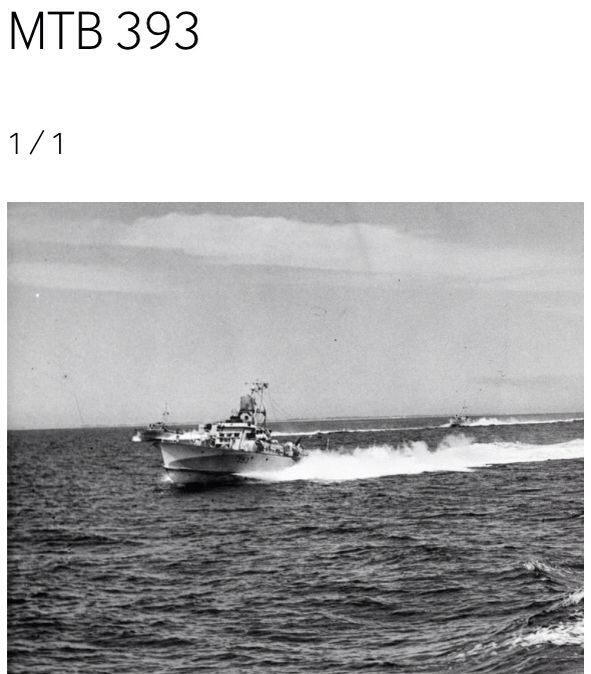 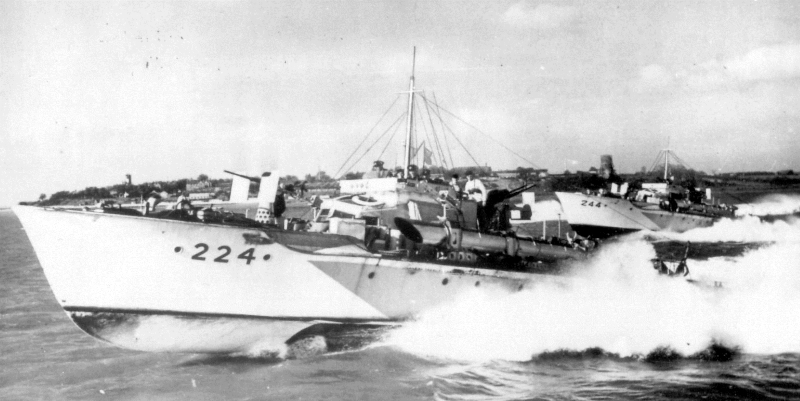